MPS - Ministério da Previdência Social
SPPS - Secretaria de Políticas de Previdência Social
DRPSP - Departamento dos Regimes de Previdência no Serviço Público
27º SEMINÁRIO NACIONAL DE PREVIDÊNCIA SOCIAL DA ABIPEM

5º CONGRESSO ESTADUAL  DA  ASSIMPASC











FLORIANÓPOLIS - SC – 11 A 11 DE MARÇO DE 2015
AÇÕES E DIRETRIZES DA SECRETARIA DE POLÍTICAS DA PREVIDÊNCIA SOCIAL – SPPS NA BUSCA DA MELHORIA DA GESTÃO DOS  RPPS
ÍNDICE

PARTE I –Dados Gerais sobre os RPPS

PARTE II – Adequação da Legislação Previdenciária

PARTE III – Realinhamento dos processos internos do DRPPS – Contratação da EloGroup

PARTE IV –  Execução do PROPREV - Segunda Fase

PARTE V –  Governança Cooporativa
PARTE I


DADOS GERAIS SOBRE OS RPPS
ENTES FEDERATIVOS - REGIME PREVIDENCIÁRIO E CRP
QUANTIDADE SEGURADOS DOS RPPS
PARTE II


ADEQUAÇÃO DA LEGISLAÇÃO PREVIDENCIÁRIA
MEDIDA  PROVISÓRIA  N°  664,  DE 30/12/14 
( RPPS)
Alteração na Lei n° 8.112, de 11 de dezembro de 1990:

Modificação na regra de concessão de pensão por morte – Correção de disparidades

Amplo debate com diversas categorias de servidores

Debate com o Poder Legislativo
PARTE III


REALINHAMENTO DOS PROCESSOS INTERNOS DO DRPSP – CONTRATAÇÃO DA ELOGROUP
MAPEAMENTO DOS PROCESSOS INTERNOS
Experiência do Cliente (Ente Federativo e Unidade Gestora do RPPS)
Verificar regularidade previdenciária (CRP)
Atender auditoria direta
Gerir situação financeira, atuarial do RPPS
Elaborar legislação de criação 
e adequação do RPPS
C9 - Acompanhar regularidade do RPPS
Gerir cadastro de beneficiários do RPPS
Gerir arrecadação e repasse de contribuições e outros aportes
Realizar gestão dos recursos do RPPS
Conceder e manter benefícios
C11 - Prestar informações para auditoria direta
C1 - Realizar estudos técnicos e jurídicos para criação do RPPS
Realizar consulta ao MPS acerca de informações de pendências do CRP
C12 - Interpor defesa, recurso e justificativa em PAP
Prestar informações previdenciárias
Realizar consulta ao MPS de criação e adequação do RPPS
C10 - Prestar informações para sanar pendências de emissão do CRP
Gerir cadastros do RPPS
C4 - Elaborar e informar DPIN
C6 - Elaborar e informar DRAA
Elaborar e aprovar lei de criação e adequação do RPPS
C3 - Formalizar/Aprovar Parcelamento
C5 - Elaborar e informar DIPR
C7 - Elaborar e informar DAIR
C2 - Informar criação e adequação do RPPS ao MPS
C8 - Elaborar e informar Demonstrativos Contábeis de acordo com Plano de Contas para RPPS
Gerir educação 
previdenciária
Realizar atendimento às demandas dos Entes Federativos, RPPS e Demais interessados (Órgãos de controle, Pesquisadores e outros)
D1 - Disseminar diretrizes e orientar 
gestores dos RPPS
D5 - Atender consultas relacionadas a legislação dos RPPS
D7 - Atender consultas de suporte técnico dos sistemas de RPPS
Atender consultas de outros interessados
D2 - Avaliar demandas e atualizar perguntas frequentes
D8 - Atender consultas sobre informações previdenciárias e emissão do CRP
D9 - Atender consultas de contencioso administrativo
D6 - Atender consultas relacionadas aos cadastros do RPPS/Beneficiários
Gerir informações relativas aos RPPS
Realizar supervisão direta dos RPPS
Realizar supervisão indireta dos RPPS
Administrar políticas de criação 
e manutenção dos RPPS
Gerenciar o contencioso administrativo dos RPPS e demandas judiciais
D11 - Planejar supervisão do caráter contributivo
D15 - Executar supervisão do caráter contributivo
Auxiliar definição de políticas e diretrizes do RPPS
D10 - Gerir cadastro dos RPPS
D23 - Instaurar PAP e Analisar Defesa, Recurso e Justificativas
D20 - Planejar auditoria direta
D12 - Planejar supervisão  de informações atuariais
D16 - Executar supervisão  de informações atuariais
Gerir cadastro dos beneficiários dos RPPS
D3 - Averiguar conformidade das leis de criação e adequação do RPPS
D21 - Executar auditoria direta
D24 - Formalizar e Acompanhar TAC
D13 - Planejar supervisão  de  informações contábeis
D17 - Executar supervisão  de  informações contábeis
Gerir sistemas do RPPS (CADPREV, SIPREV, CNIS)
D14 - Planejar supervisão de aplicações e investimentos
D18 - Executar supervisão de aplicações e investimentos
D22 - Acompanhar e Avaliar execução do plano de auditorias diretas
D25 - Prover auxílio técnico em demandas judiciais
D4 - Averiguar adequação das leis à sustentabilidade do RPPS
Gerir a celebração de acordos de cooperação técnica
D19 - Acompanhar e Avaliar execução do plano de auditorias indiretas
ETAPAS PRIORIZADAS
ETAPAS NÃO PRIORIZADAS
©EloGroup| Todos os direitos reservados 2014
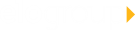 Reuniões Externas
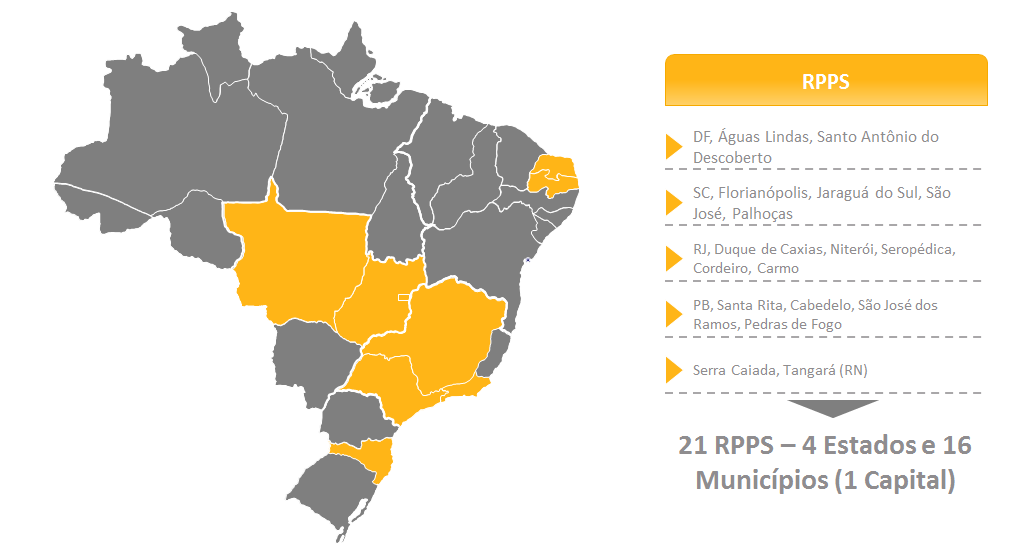 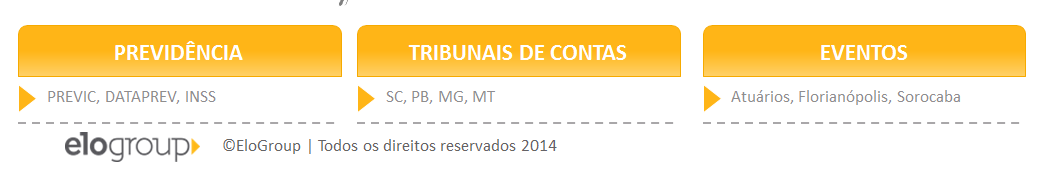 PARTE IV


EXECUÇÃO DO PROPREV – SEGUNDA FASE
EXECUÇÃO EM 2015
Entrega dos Equipamentos para os Entes Federativos selecionados

Início da relização do Censo Cadastral Previdenciário nos entes Federativos selecionados

Realização de 02 (dois) Estudos Técnicos para SPPS

Projeto Certificação dos RPPS
Equipamentos de Informática
Objetivo: apoiar a modernização da estrutura tecnológica, uma das atividades primordiais, para alcançar a melhoria da qualidade dos dados dos servidores públicos filiados aos regimes próprios de previdência social e de seus dependentes beneficiários.

Quantidade de entes selecionados: 40 (quarenta)
- Estados: 10 (Bahia, Distrito Federal, Goiás, Mato Grosso, Mato Grosso do Sul, Paraíba, Piauí, Rio Grande do Norte, Rio Grande do Sul e Tocantins)
- Municípios: 30
Identificação dos equipamentos:
Valor das contratações: R$ 2.901.888,48 

Situação do processo: Entrega dos Estabilizadores e dos Scanner. Visita Técnica na fábrica da DELL – Servidores. Vencedores (DELL - Servidores, BBR Soluções - Scanner, DATEN Tecnologia - Micros, DMX 6 Comercial LTDA Estabilizador, UNILEG Comercial- Notebook).
Censo Cadastral Previdenciário
Objetivo: melhorar a qualidade dos dados cadastrais dos servidores públicos brasileiros visando a criação e manutenção de banco de dados local e nacional.

Sistema de execução do Censo Cadastral: SIPREV/Gestão de RPPS.

Valor do Contrato: R$ 18.637.724,45 
Aditamento: R$ 14.423.401,20  

Quantidade de servidores:  ativos, aposentados e de pensionistas - 623.261
Aditamento:  482.388 

Situação atual: O processo encontra-se em fase de execução, com o contrato assinado em 08/12/2014, com o Consórcio SERCONPREV ( AHF, Webtech, Serconprev) – Entrega do Produto 1- Reuniões Regionais – 17/03: Brasília – 19/03: Recife – 07/04: São Paulo – 09/04: Porto Alegre
Quantidade de entes selecionados: 49 (quarenta e nove)
- Estados: 03 (Goiás, Piauí e Rio Grande do Norte)
- Municípios: 46
Estudos Técnicos
1. “A Questão da  Saúde e de Segurança do Trabalho e as Implicações para os RPPS e o RGPS – Construção de Perfil Epidemiológico-Previdenciário”

Situação do Processo: O processo encontra-se em execução aguardando a entrega do primeiro produto. O DRPPS solicitou de alguns Entes Federativos o lay out da FOPAG para subsidiar o Estudo que está sendo realizado pela FAPETEC – Fundação de Apoio a Pesquisa, Ensino, Tecnologia e Cultura 


2. “Inclusão Previdenciária” - RGPS – Micro Empreendedor  Individual-MEI

Situação do Processo: O processo encontra-se em execução aguardando a entrega do primeiro produto. O Estudo está sendo realizado pela FIPE – Fundação Instituto de Pesquisa Econômicas
Certificação dos RPPS
Minuta do Projeto de Certificação concluída pelo GT – Municípios de Concórdia, Cabedelo, Vitória, Indaiatuba, Curitiba. Estados do Rio de Janeiro e Distrito Federal. O modelo proposto:
Adesão 
Dimensões: Controles Interno, Governança Coorporativa e Educação Previdenciária
Validade de 02 (dois) anos 

Apresentação da minuta ao CONAPREV 

Elaboração de Portaria do MPS instituindo o Programa de Certificação Institucional e Modernização da Gestão dos Regimes Próprios de Previdência Social da União, dos Estados, do Distrito Federal e dos Municípios - “Pró-Gestão RPPS

Realização de Consultas Públicas
PARTE V


GOVERNANÇA COORPORATIVA
GOVERNANÇA

NORMAS GERAIS
PATROCÍNIO 
POLÍTICO:
SOCIAL
COMPROMISSO 
DE GESTÃO 
COMPARTILHADA
EQUILÍBRIO FINANCEIRO E ATUARIAL 
CARÁTER CONTRIBUTIVO
BENEFÍCIOS
PROTEÇÃO PATRIMÔNIO
MPS
Ente 
Federativo
Segurados 
e Beneficiários
Órgãos de 
Deliberação
 Colegiada
RPPS
Controle 
Interno
Sociedade 
Civil
Instituições Financeiras; 
Assets; 
DTVM;
POLÍCIA FEDERAL
BACEN
RPPS: públicos estratégicos
TCE
Associações 
de Classe  
Patronais.
Poder 
Legislativo
Entidades 
Representativas 
dos Segurados
Prestadores 
de Serviço
MINISTÉRIO 
PÚBLICO FEDERAL E ESTADUAL
Poder 
Judiciário
CVM
STN
ASPECTOS DA GOVERNANÇA CORPORATIVA
No âmbito institucional:
Demonstrar o grau de consistência do arcabouço organizacional da entidade, permitindo maior visibilidade da governança e gestão do RPPS.
Viabilizar transparência de informações a respeito da administração da entidade.
No âmbito interno:
Estimular a melhoria contínua dos processos, contribuindo para o desenvolvimento organizacional.
Motivar os dirigentes, gestores e colaboradores em sua educação continuada (profissionalização e capacitação).
Permitir  maior segurança e confiabilidade nas tomadas de decisões.
No âmbito dos usuários e relacionamentos externos:
Promover a credibilidade na relação da prestação dos serviços.
Proporcionar maior satisfação no relacionamento institucional.
MPS - Ministério da Previdência Social
SPPS - Secretaria de Políticas de Previdência Social
DRPSP - Departamento dos Regimes de Previdência no Serviço Público


www.previdencia.gov.br
(Serviços aos RPPS - Previdência no Serviço Público)



BENEDITO ADALBERTO BRUNCA
Secretário de Políticas de Previdência Social

(61) 2021-5236 / 2021-5342
spps.gab@previdencia.gov.br